CIÈNCIA

Estudia el món natural

Permet conèixer el món que ens envolta: 
el passat i preveure el futur. 

És un sistema de coneixement basat en evidències, generades  a partir observacions i experimentacions.
Contínuament genera nous coneixements.               Si és necessari es corregeix.

Té limitacions

És útil, a través de la tecnologia millora les nostres vides.

 Ciència- Tecnologia -Societat 

És una activitat humana
Understanding Science. University of Berkeley. Califòrnia
http://undsci.berkeley.edu/
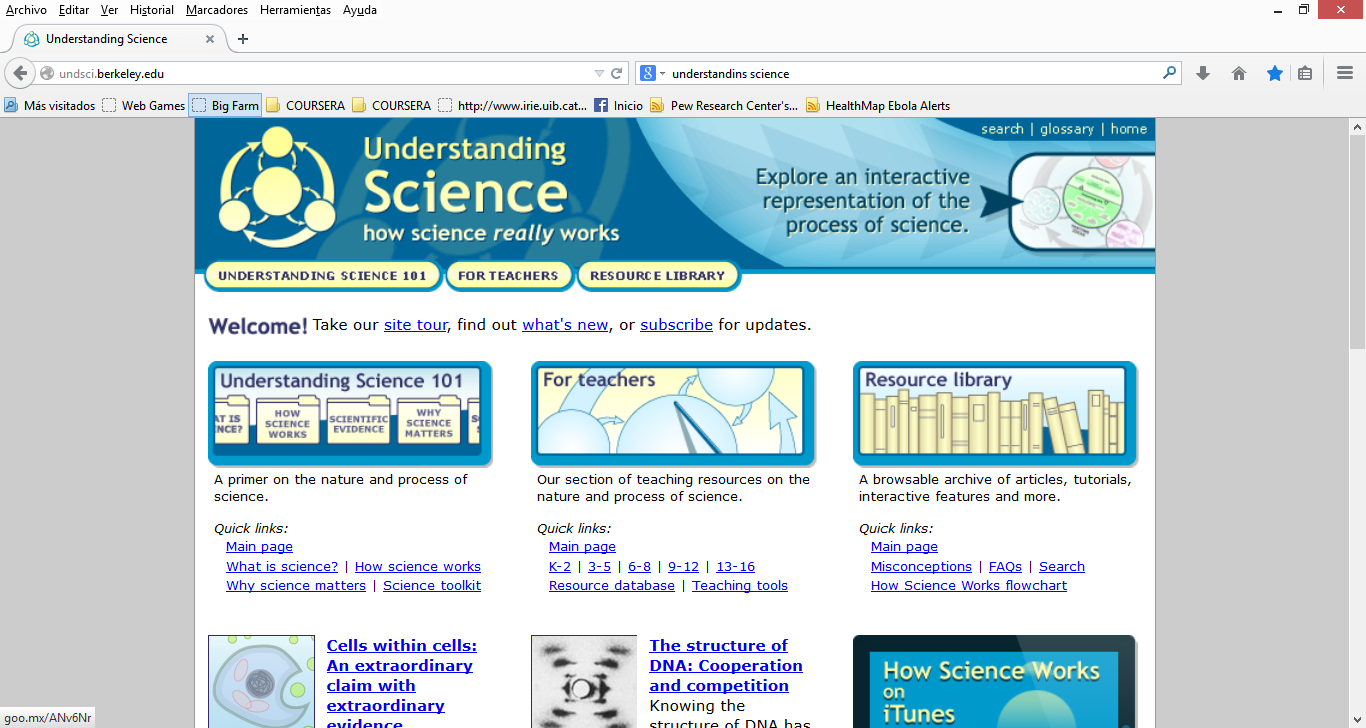